Number bonds to 10
Mathematics
Independent Task
Miss Robson
Activity
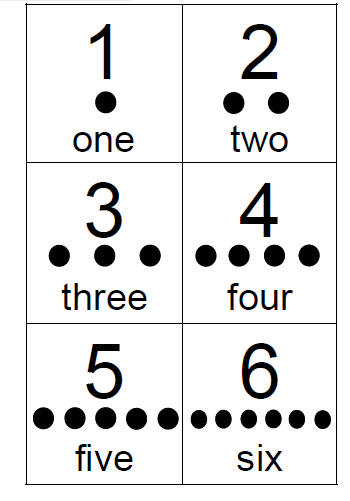 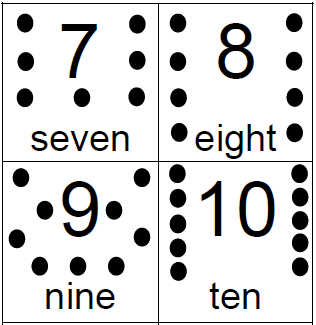